HOSANNA
和撒那
不能久站者, 請自由坐下
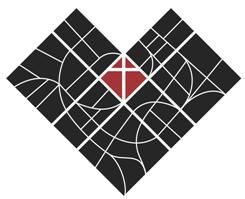 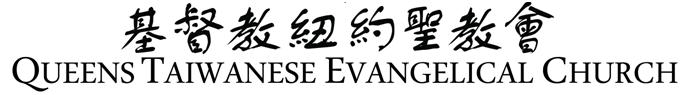 不能久站者, 請自由坐下
Hosanna 和撒那
我看見榮耀君王
     I see the king of glory
   駕著雲彩而降臨
     Coming on the clouds with fire
   全地震動
     The whole earth shakes
   全地震動
     The whole earth shakes yeah
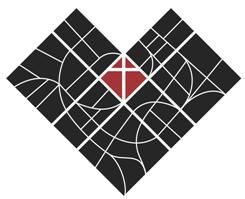 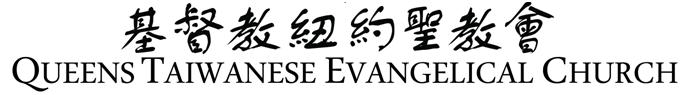 不能久站者, 請自由坐下
Hosanna 和撒那
主祢用慈愛憐憫
     I see His love and mercy
    將我罪完全洗淨
     Washing over all our sin
    萬民歌唱
     The people sing
    萬民歌唱
     The people sing
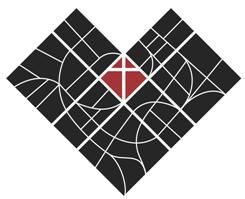 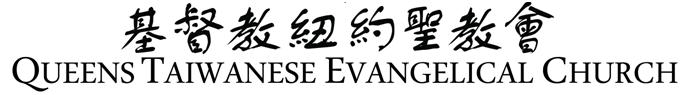 不能久站者, 請自由坐下
Hosanna 和撒那
(chorus /副歌)  
和撒那 和撒那
Ho-san-na Ho-san-na
和撒那歸至高神
Hosanna in the highest
(x2)
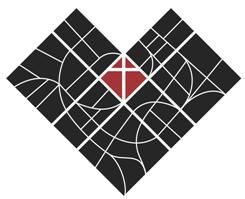 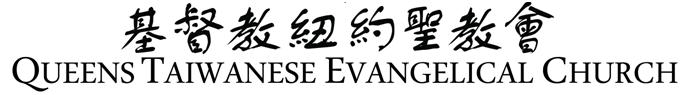 不能久站者, 請自由坐下
Hosanna 和撒那
2. 我看見全新世代
     I see a generation
   興起要得著這地
     Rising up to take their place
   放下自己
     With selfless faith
   放下自己
     With selfless faith
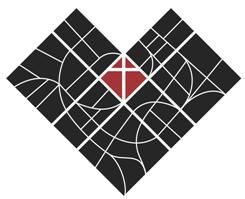 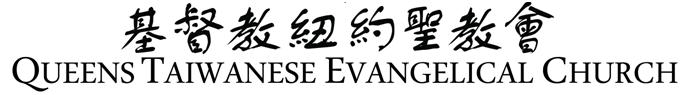 不能久站者, 請自由坐下
Hosanna 和撒那
我看見復興來臨
     I see a near revival
    全因禱告尋求祢
     Stirring as we pray and seek
    我們屈膝
     we’re on our knees
    我們屈膝
     we’re on our knees
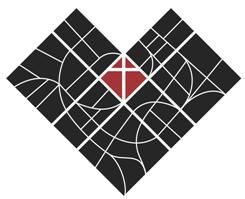 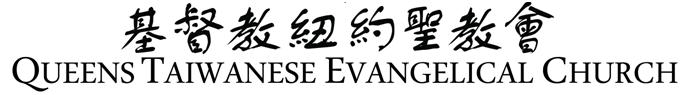 不能久站者, 請自由坐下
Hosanna 和撒那
(bridge /橋段)  
求醫治洗淨我心
Heal my heart and make it clean
開啟我雙眼看見祢心意
Open up my eyes to the things unseen
教我如何能愛祢的百姓
Show me how to love like You have loved me
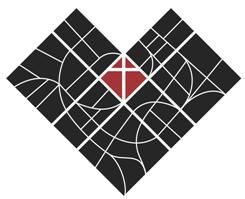 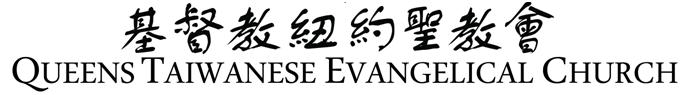 不能久站者, 請自由坐下
Hosanna 和撒那
(bridge /橋段)  
我要能觸摸祢心
Break my heart for what breaks Yours
我所做一切全為祢旨意
Everything I am for Your kingdom’s cause
一生追求祢直到天地廢去
As I walk from earth into eternity
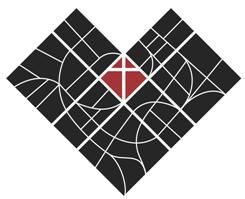 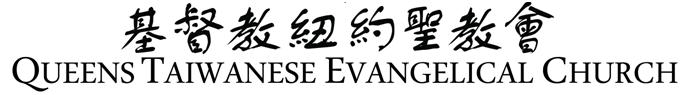